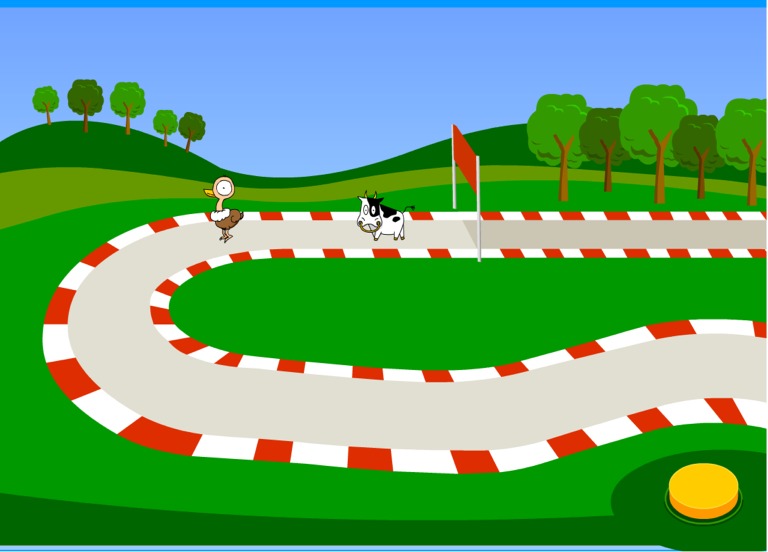 القطار الفضائي
أي مِن الظواهر الطبيعية التالية تحدث في الفضاء الخارجي:
خسوف القمر، المطر، التمثيل الضوئي.
فصول السنة، المدر والجزر، الإزهار.
نجوم ساقطة، موت كوكب، عواصف ثلجية.
كسوف الشمس، حركة أجرام سماوية، خسوف القمر.
أي مِن الظواهر الطبيعية التالية تحدث في الفضاء الخارجي:
خسوف القمر، المطر، التمثيل الضوئي.
فصول السنة، المدر والجزر، الإزهار.
نجوم ساقطة، موت كوكب، عواصف ثلجية.
كسوف الشمس، حركة أجرام سماوية، خسوف القمر.
رتب المعطيات حسب الحجم من الأصغر للأكبر:
مجرة، كوكب، مجموعة شمسية، مجرة أندرو ميدا.
كوكب سيار، مجموعة شمسية، مجرة، كون.
قمر، شمس، المشتري، مجرة درب التبانة.
قمر، الأرض، عُطارد، الشمس.
رتب المعطيات حسب الحجم من الأصغر للأكبر:
مجرة، كوكب، مجموعة شمسية، مجرة أندرو ميدا.
كوكب سيار، مجموعة شمسية، مجرة، كون.
قمر، شمس، المشتري، مجرة درب التبانة.
قمر، الأرض، عُطارد، الشمس.
عدد أسماء ثلاث مجرات تعرفها ؟
1- درب التبانة،
2-  مجرة أندروميدا،
3-  M33.
قرأ زين في أحد كتب علم الفلك عن المجموعات الشمسية ما يلي: "إنّ كل منطقة في الفضاء داخل المجرات تحتوي على نجوم وكواكب إذا هي مجموعة شمسية. هل توافق مع زين؟  نعم ام لا
سمع بركان أقوال زين فصححه قائلا. أشر على القول الصحيح:
يجب على الكواكب أن تحيط النجم لتصبح مجموعة شمسية.
النجوم يجب أن تحيط الكوكب لتصبح مجموعة شمسية.
لا يمكن أن تكون مجموعة شمسية بدون الكواكب التسعة لمجرة درب التبانة.
سمع بركان أقوال زين فصححه قائلا. أشر على القول الصحيح:
يجب على الكواكب أن تحيط النجم لتصبح مجموعة شمسية.
النجوم يجب أن تحيط الكوكب لتصبح مجموعة شمسية.
لا يمكن أن تكون مجموعة شمسية بدون الكواكب التسعة لمجرة درب التبانة.
ما هي العلاقة بين درجة حرارة الكوكب وبعدهُ عن الشمس؟
العلاقة هي علاقة عكسية. أي كلما زاد البعد قلت درجة الحرارة.
المشتري يدور حول الشمس مدة 4333 يوماً، ويدور الزُهرة حول الشمس مدة 225 يوماً. من هذا المعطى ومن معلوماتك المسبقة حول ترتيب الكواكب في المجموعة الشمسية، يمكن ايجاد علاقة عامة بين متغيرين. أذكرهما وأكتب نص لتلك العلاقة.
المتغيران هما: مدة دوران الكوكب حول الشمس وبعد الكوكب عن الشمس.
نص العلاقة بين المتغيرين:كلما زادت مدة دوران كوكب ما حول الشمس، كلما ازداد بعده عنها.
قرأ الياس في أحد المقالات الحديثة عن احتمال وجود كتل ثلجية على سطح كوكب عطارد. ما الذي جعل العلماء يفترضون هذا الافتراض؟
نعم، فبسبب عدم وجود غلاف جوي لعُطارد، يؤدي هذا الأمر إلى عدم تساوي درجات حرارة الكوكب في مناطق مختلفة. فعلى سبيل المثال في الجهة المقابلة للشمس درجة الحرارة تصل إلى 427 درجة مئوية. وفي الجهة غير المقابلة للشمس تصل درجات الحرارة إلى 183 تحت الصفر. مما أدى إلى تكون جليد في المنطقة المعاكسة للشمس.
يدور حول زُحل 60 قمراً. ويدور حول المشتري 63 قمراً. لماذا يدور حول المشتري عدد أقمار أكثر من زُحل؟
لأن المشتري حجمه أكبر من زًحل، فبالتالي مقدار قوة الجاذبية التي تؤثر على الأجرام السماوية المارة من قرب المشتري ستكون أقوى من قوة جاذبية زُحل. لذلك تدور أقمار أكثر حول المشتري.
عدد ثلاثة فوارق بين المريخ والأرض.
.
الحجم
  تركيبة الغلاف الجوي.
درجة الحرارة.
البعد عن الشمس.
عدد الأقمار التي تدور حول كل كوكب
لأي مجموعات تُقسم الكواكب السيارة. وما هو الاختلاف بينها؟
كواكب أرضية قزميه وكواكب عمالقة الغازات. الكواكب القزميه الأرضية تكون حالة المواد صلبة أما عمالقة الغازات تكون حالة المواد غازية.
ضع صح أم خطأ:

الشمس تعتبر جسم مُضاء _____

شكل مجرة درب التبانة كشكل الحلزون _____
ضع صح أم خطأ:

الشمس تعتبر جسم مُضاء __صح___

شكل مجرة درب التبانة كشكل الحلزون _صح____
ضع صح أم خطأ:
الكواكب لا تمت _____

الأرض يعتبر اكبر كوكب من الكواكب السيارة ____
ضع صح أم خطأ:
الكواكب لا تمت __خطأ___

الأرض يعتبر اكبر كوكب من الكواكب السيارة _خطأ___
كيف يتكون الليل والنهار؟
عندما يدور الكوكب حول نفسه. ففي إحدى جهات الكوكب المقابلة للشمس يكون نهار وفي الجهة الثانية المعاكسة للشمس يكون ليل لأنه لا يصله أشعة الشمس المضيئة.
علل ما يلي: 
يكمل عطارد دورة كاملة حول الشمس في فترة أقل من دورة كوكب المريخ حول الشمس.
لأن عطارد أقرب إلى الشمس، أي يكمل  دورته حول الشمس بمدة أقل من المريخ
أجب بــِ صحيح أو خطأ بالنسبة الى كل قول من الأقوال التالية:
أجب بــِ صحيح أو خطأ بالنسبة الى كل قول من الأقوال التالية:
لو كنا نقف على سطح القمر ماذا كان سيحدث لكتلة جسمنا ولوزنه؟
لكان الوزن والكتلة سيتغيّران
 لكان الوزن والكتلة سيصغران
 لما كانت الكتلة ستتغيّر ولأصبح الوزن أقلّ.
لأصبحت الكتلة أصغر ولما تغيّر الوزن.
لو كنا نقف على سطح القمر ماذا كان سيحدث لكتلة جسمنا ولوزنه؟
لكان الوزن والكتلة سيتغيّران
 لكان الوزن والكتلة سيصغران
 لما كانت الكتلة ستتغيّر ولأصبح الوزن أقلّ.
لأصبحت الكتلة أصغر ولما تغيّر الوزن.
لماذا يضيء القمر؟
لأنه يُصدر إشعاعًا خاصًّا به 
 لأنه يعكس أشعة الشمس
 لأنّه يعكس الضوء من الكرة الأرضية 
 لأنه مضاءٌ من عدة نجوم في السماء
لماذا يضيء القمر؟
لأنه يُصدر إشعاعًا خاصًّا به 
 لأنه يعكس أشعة الشمس
 لأنّه يعكس الضوء من الكرة الأرضية 
 لأنه مضاءٌ من عدة نجوم في السماء
في الجدول التالي تظهر عدة معطيات حول الكواكب السيارة: عطارد والزهرة.
أي قول من الأقوال التالية يفسّر لماذا درجة حرارة سطح كوكب الزهرة أعلى من درجة حرارة سطح كوكب عطارد؟ 
كوكب عطارد يستوعب أشعة شمس أقلّ بسبب وجود غازات قليلة في غلافه الغازي.  
 النسبة العالية من ثاني أكسيد الكربون في الغلاف الغازي لكوكب الزهرة يتسبب في حدوث ظاهرة الدفيئة. 
 الوقت الطويل الذي تستغرقه دورة كوكب الزهرة حول الشمس يجعله يستوعب كميات أكبر من حرارة الشمس.
 أشعة الشمس المباشرة أقلّ على كوكب عطارد بسبب كونه قريبًا من الشمس.
في الجدول التالي تظهر عدة معطيات حول الكواكب السيارة: عطارد والزهرة.
أي قول من الأقوال التالية يفسّر لماذا درجة حرارة سطح كوكب الزهرة أعلى من درجة حرارة سطح كوكب عطارد؟ 
كوكب عطارد يستوعب أشعة شمس أقلّ بسبب وجود غازات قليلة في غلافه الغازي.  
 النسبة العالية من ثاني أكسيد الكربون في الغلاف الغازي لكوكب الزهرة يتسبب في حدوث ظاهرة الدفيئة. 
 الوقت الطويل الذي تستغرقه دورة كوكب الزهرة حول الشمس يجعله يستوعب كميات أكبر من حرارة الشمس.
 أشعة الشمس المباشرة أقلّ على كوكب عطارد بسبب كونه قريبًا من الشمس.
يعطيكم العافية اتممتم المهمة بنجاح